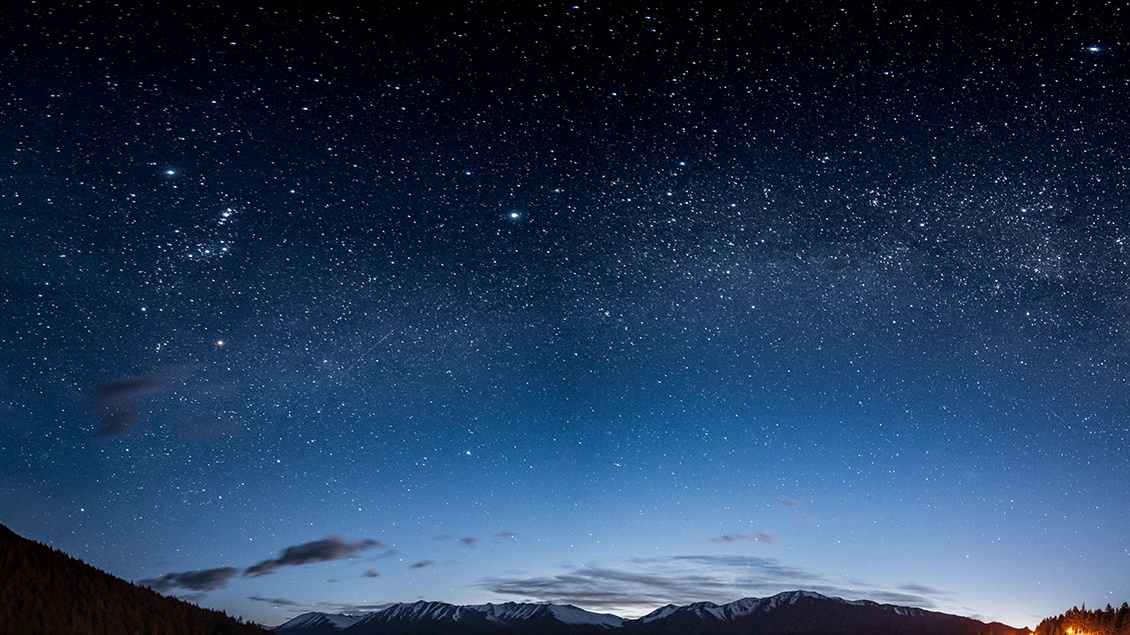 Computer SystemsBenefits, Challenges, and Validation
Mercy okezue
outline
Benefits and Challenges
Improving your contribution
Validation Package
Typical Benefits
Improved Speed and Efficiency
Enforced Control of Events
Reduction of Errors
Cost Reduction
Typical Challenges
Failure to meet the "advertised" claims
Pressure to get a rapid start on the project shortchanges the requirements definition process
Changes must be prioritized, approved by a Change Control Board, and be validated
When “the computer” is down, your operations are down
Project teams tend spend "all" their effort designing a system and getting data into it
Improving Your Contribution
Validation Package
Computer systems should be validated at the level appropriate for their use and application
The purpose of validation of a computer system is to ensure an acceptable degree of evidence, confidence, intended use, accuracy, consistency and reliability
Periodic (or continuous) evaluation should be performed after the initial validation
There should be written procedures for performance monitoring, change control, program and data security, calibration and maintenance, personnel training, emergency recovery and periodic re-evaluation
System Specification
The control document should state
the objectives of a proposed computer system
 the data to be entered and stored
 the flow of data & how it interacts with other systems and procedures
 the information to be produced
 the limits of any variable 
the operating program and test program
Functional Specification
Functional or Performance specification should provide instructions for
testing, operating, and maintaining the system
names of the person(s) responsible for its development and operation
Applicable GMP requirements for computer systems
Verification and revalidation
Change control
Checks (periodically confirm data transfer accuracy and reliability)
Summary Of Validation Requirements For Computer Systems
I/O, Input/output.
http://apps.who.int/medicinedocs/documents/s20108en/s20108en.pdf
Business Continuity Plan
What do you do when the system goes down?
BCP:  written plan to cover this eventuality
Address how forward processing will continue until the system is restored.  And catching up on data entry
A plan is not good enough – need to do fire drills
Disaster Recovery Plan(DRP)
What do you do when the system has been destroyed, e.g., by fire, rather than just being down?
Data Backups:  Mirror image in offsite location
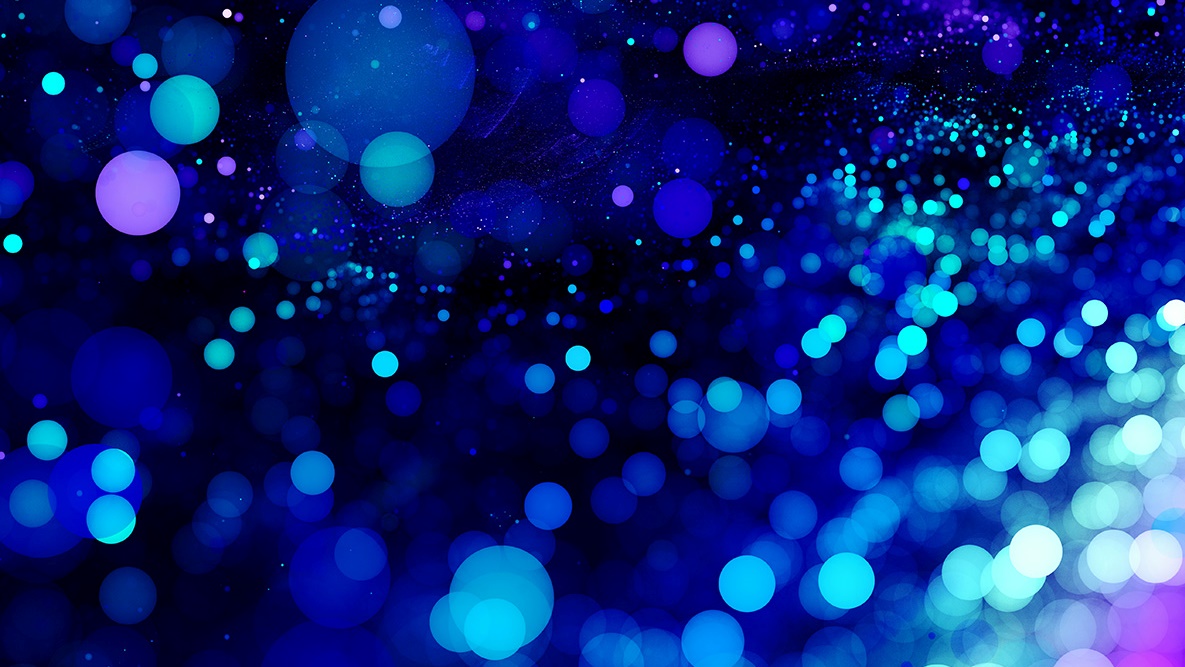 Thank You!
PURDUE UNIVERSITY, BIRS GROUP